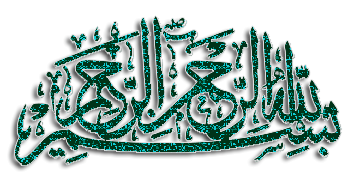 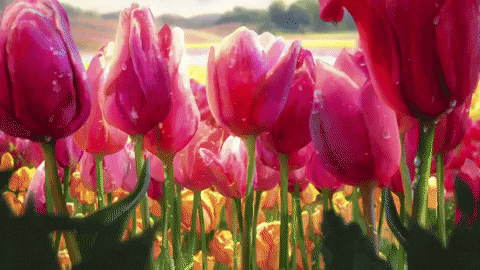 স্বাগতম সকল ছাত্র ছাত্রীকে
শিক্ষক পরিচিতি
মোঃঅলিউল্লাহ
প্রভাষক,গনিত
ঢাকা বয়েজ এন্ড গার্লস কলেজ
উত্তরা,ঢাকা-১২৩০।
মোবাঃ০১৯৬৬১০৮৩৯১
Email-Oliullahdbc@gmail.com
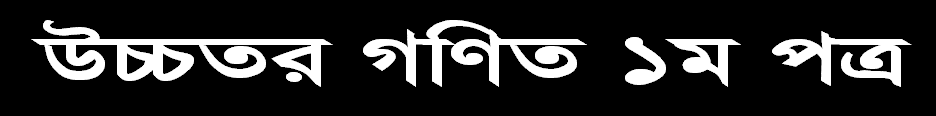 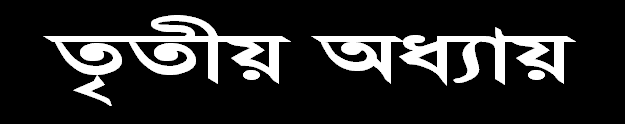 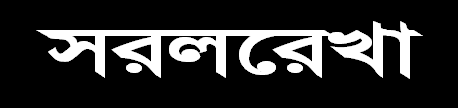 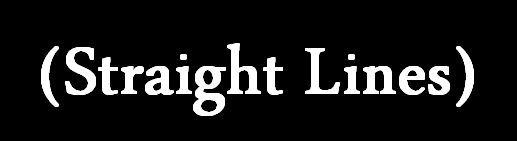 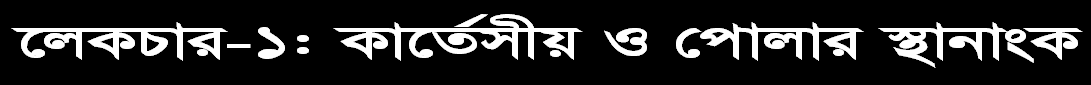 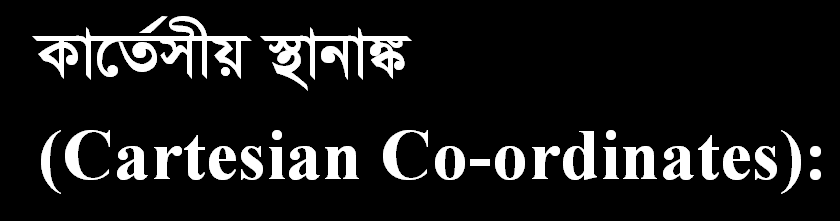 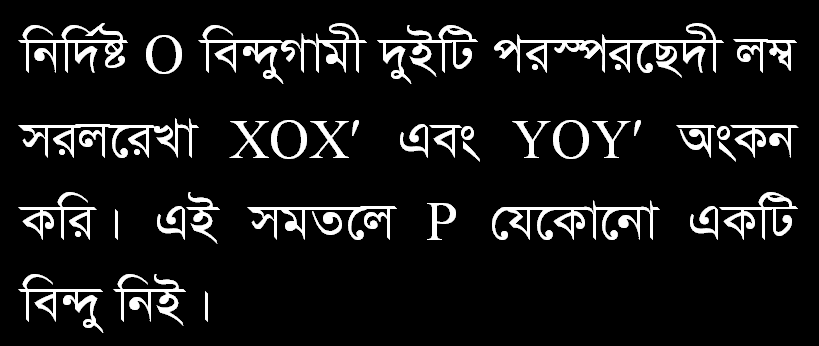 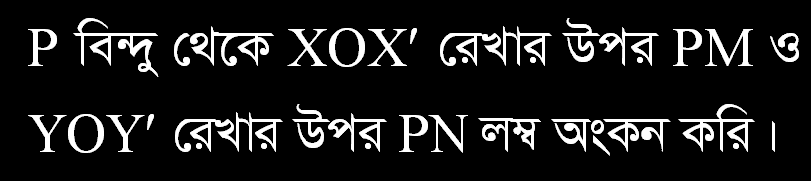 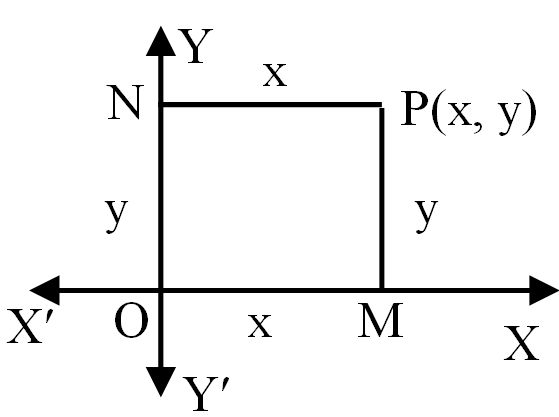 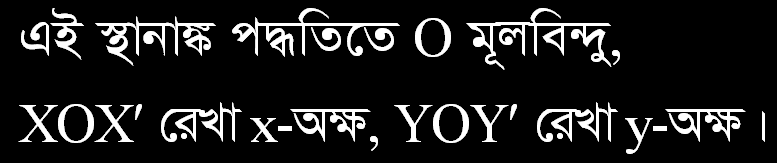 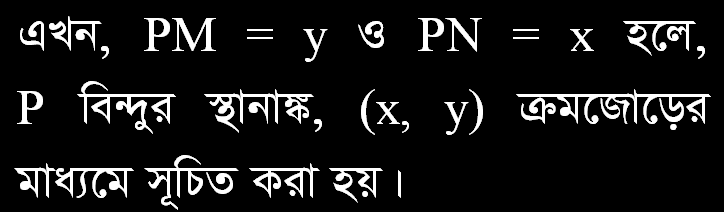 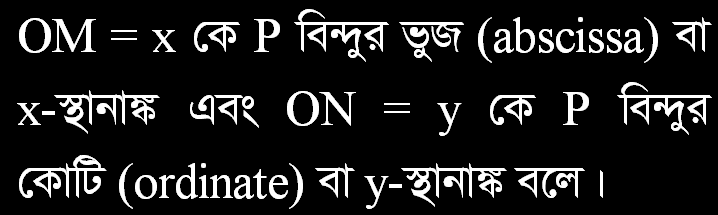 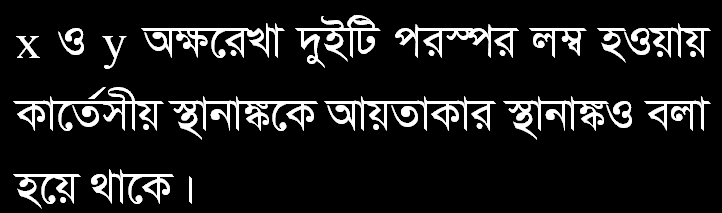 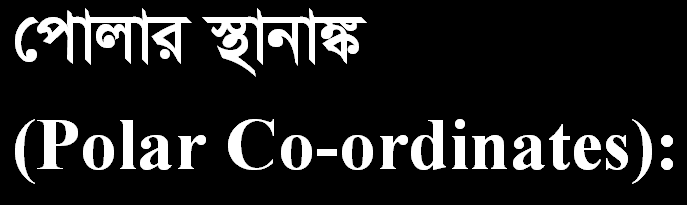 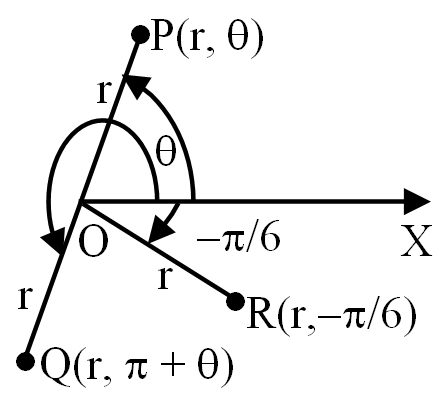 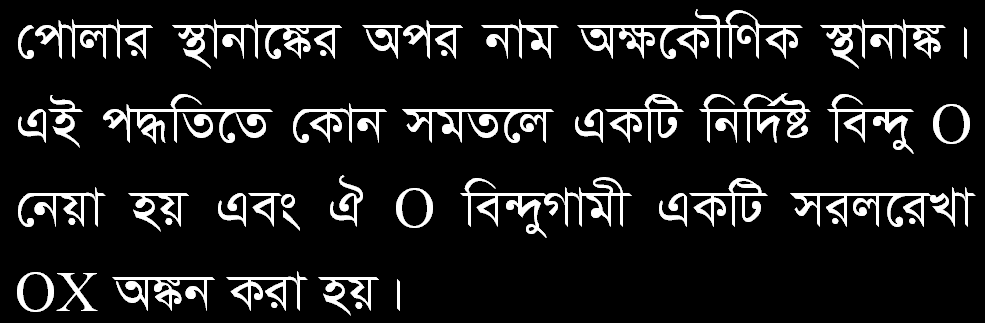 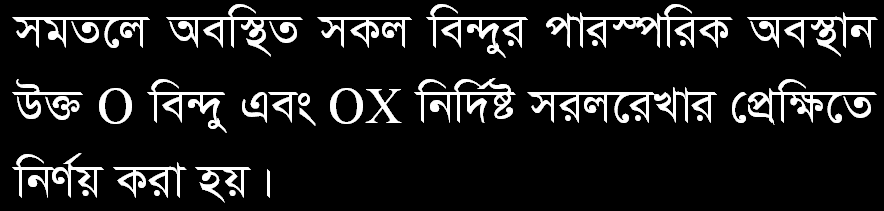 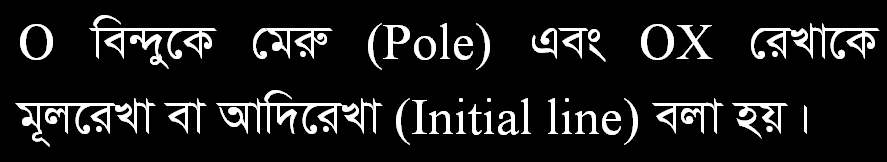 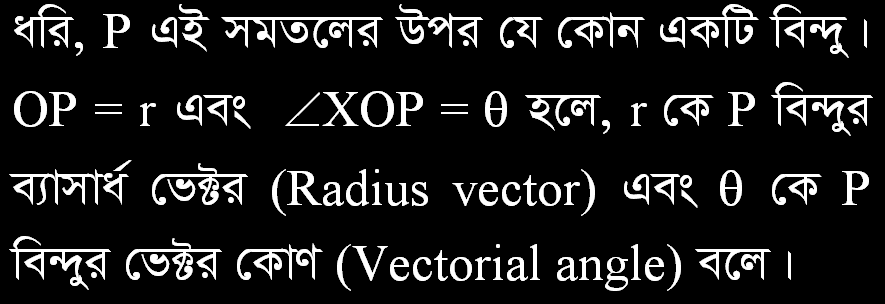 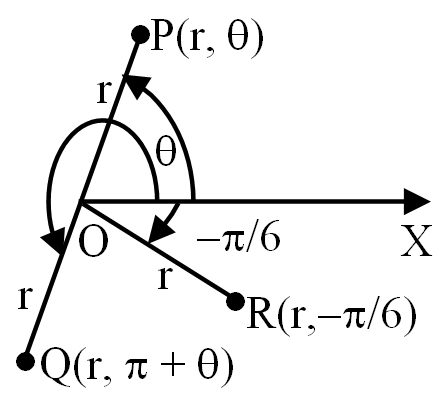 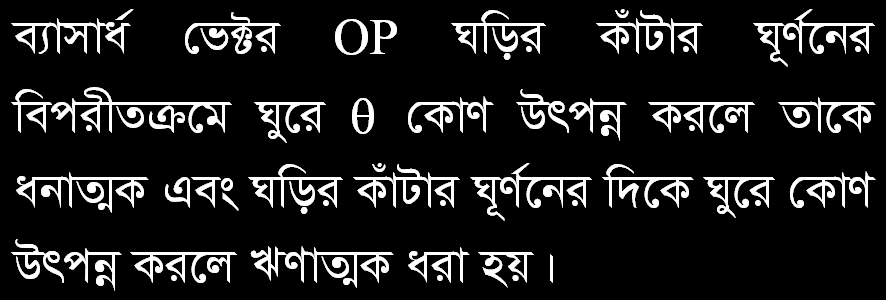 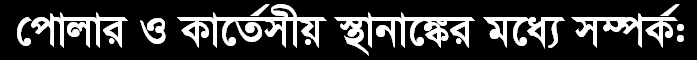 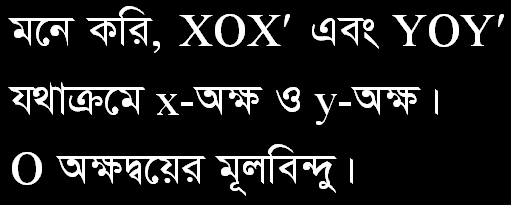 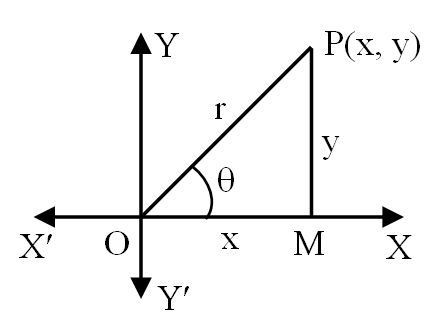 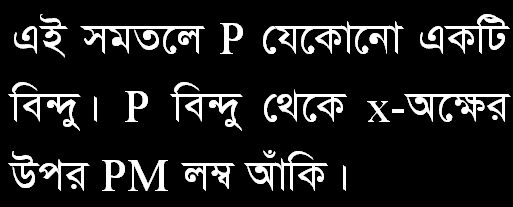 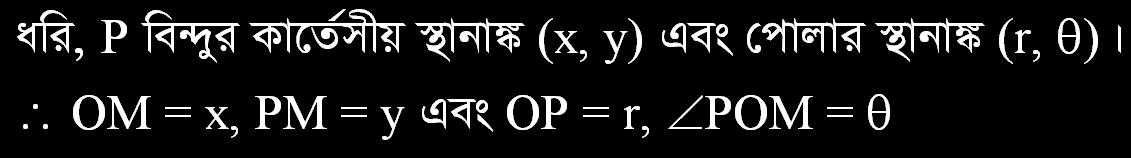 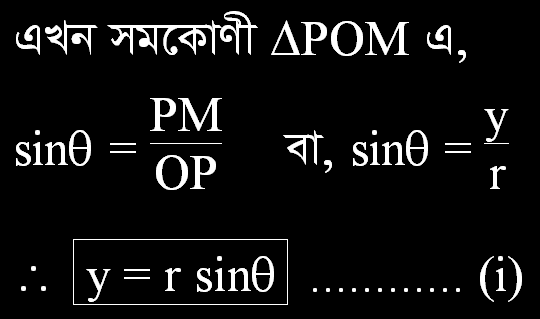 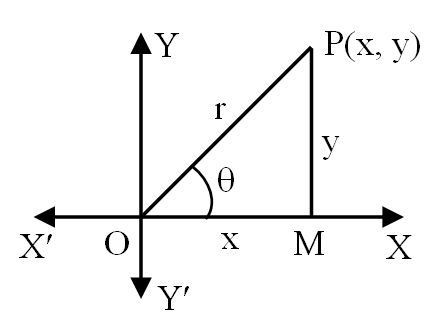 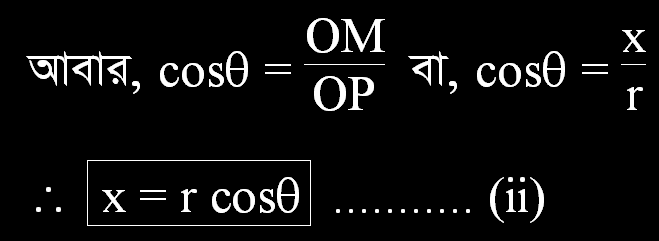 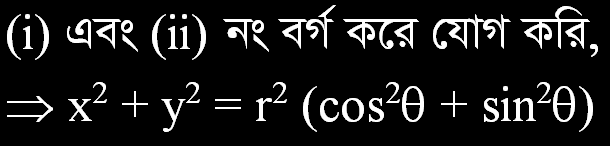 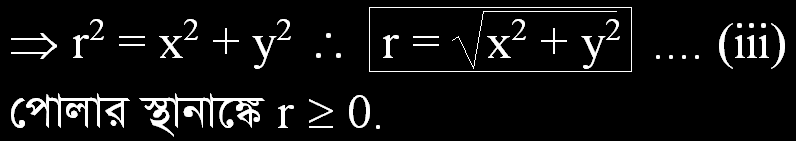 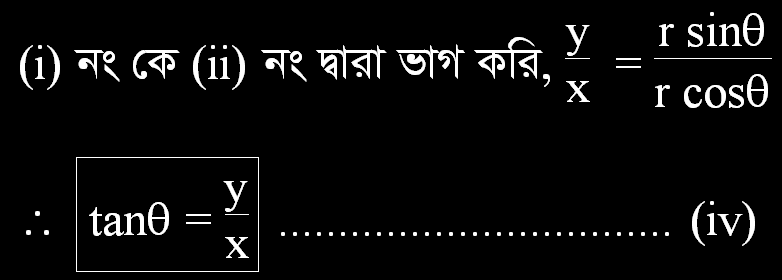 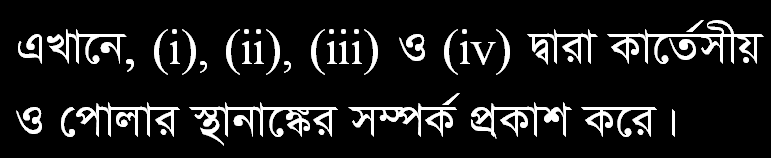 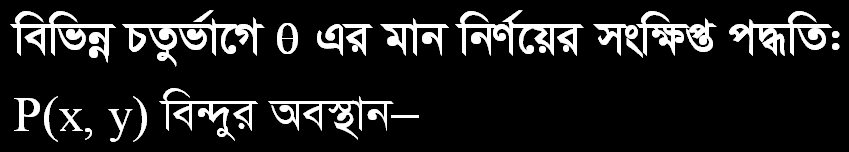 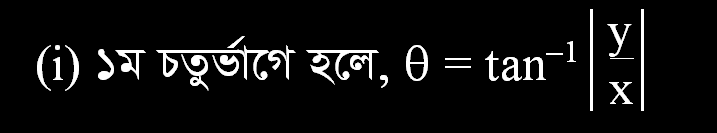 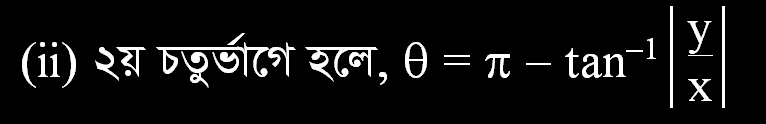 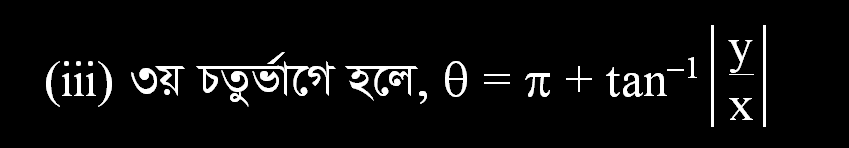 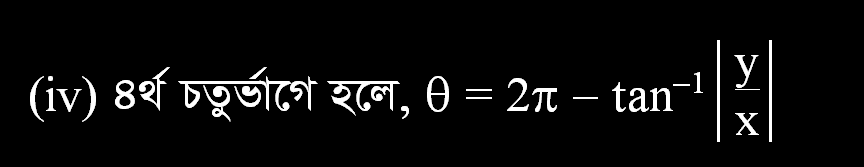 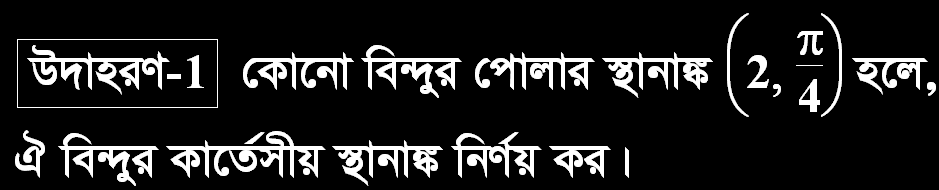 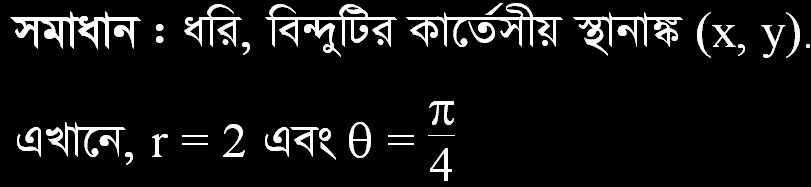 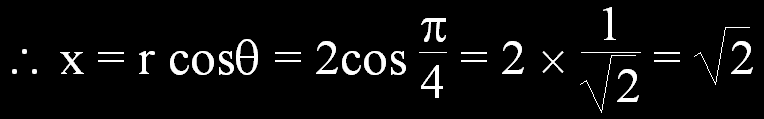 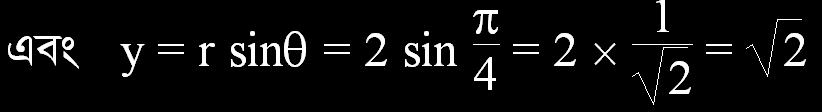 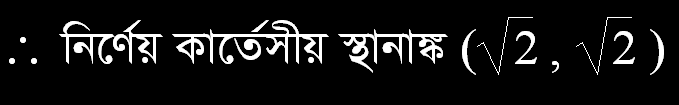 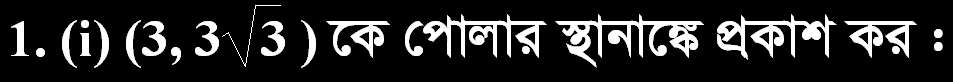 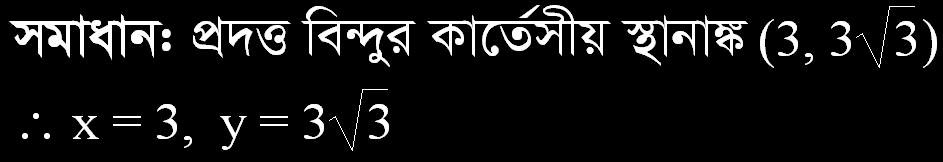 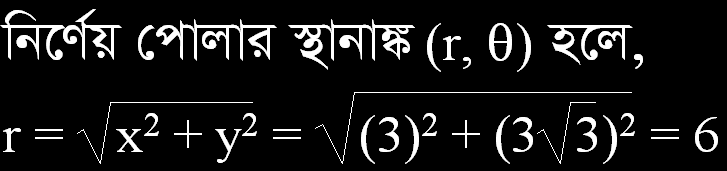 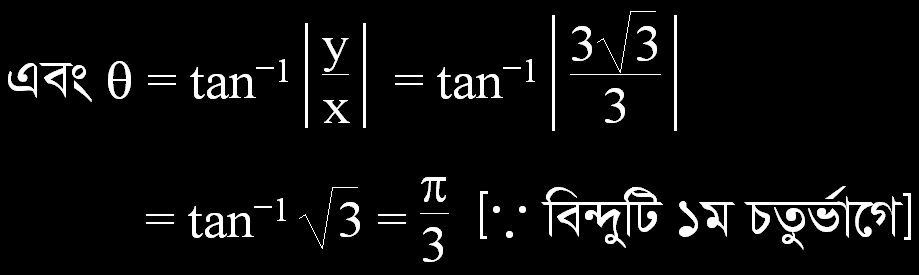 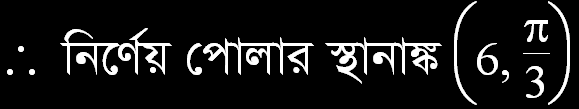 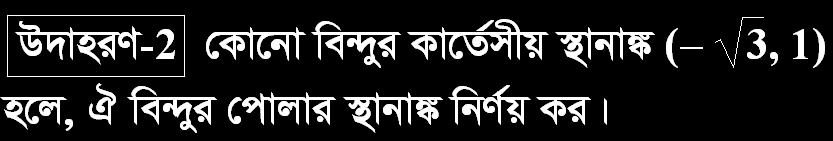 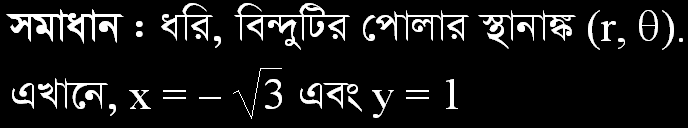 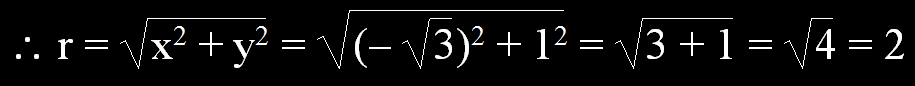 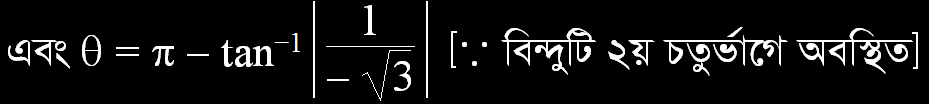 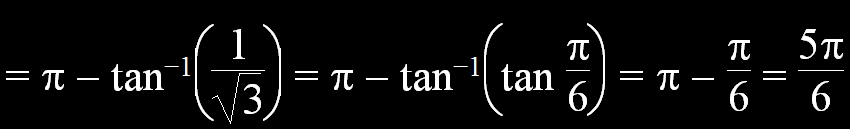 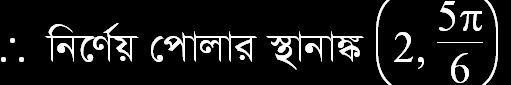 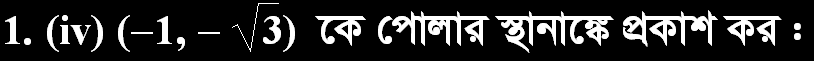 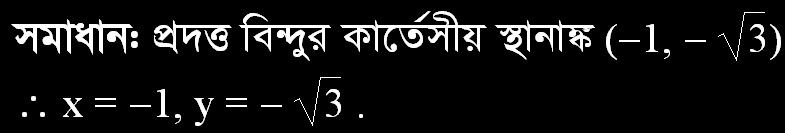 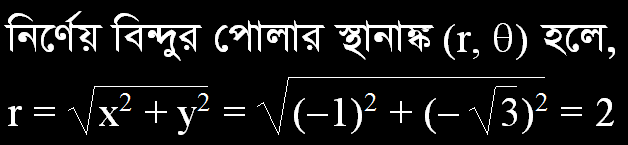 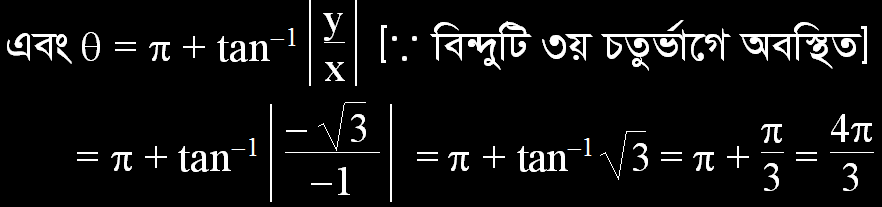 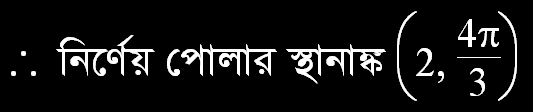 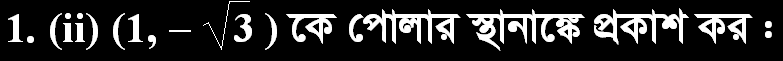 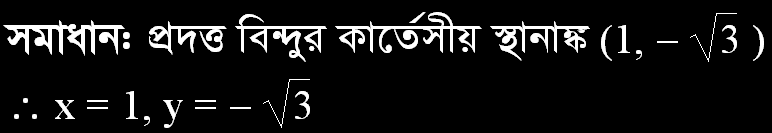 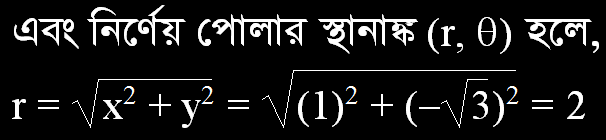 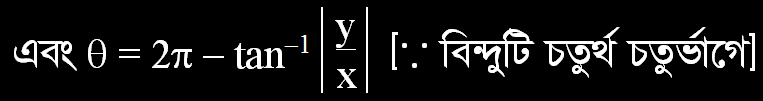 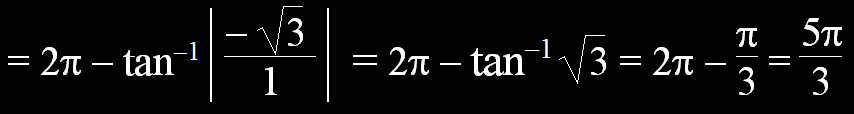 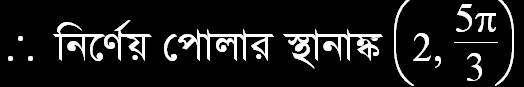 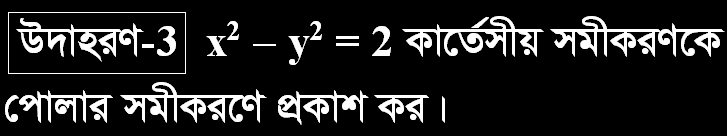 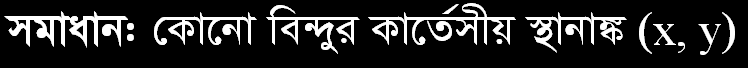 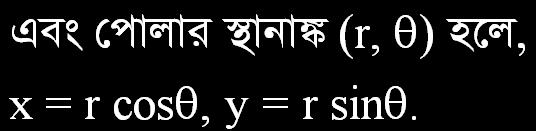 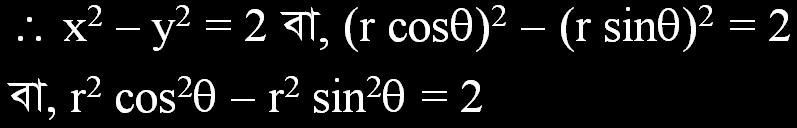 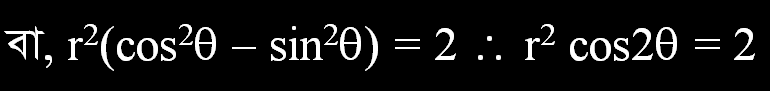 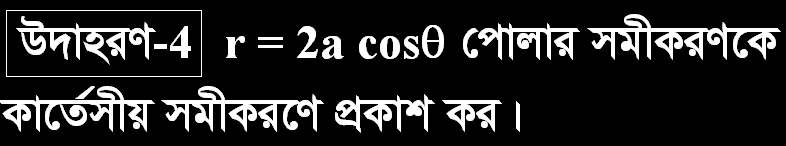 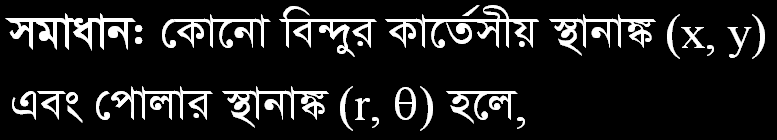 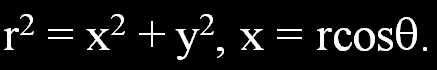 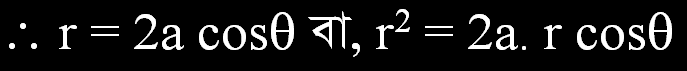 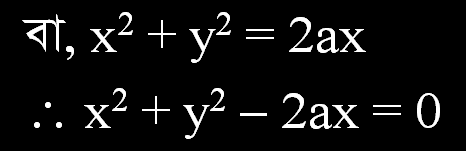 আল্লাহ হাফেজ
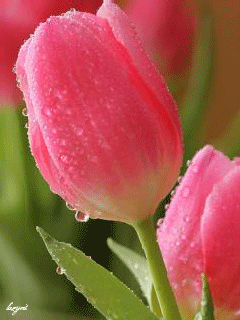